Alex Zita
Quick intro to my work
Main Focus
Digital Image Processing
Real life implications : 
Medicine
Satellite imaging / remote sensing
Robotics
Industry
Many others …
Previous work
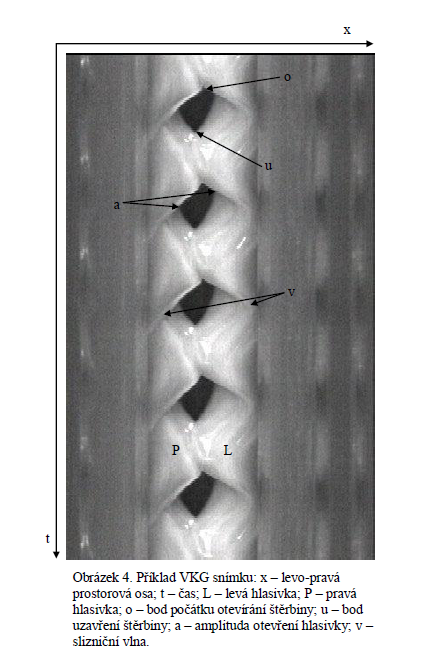 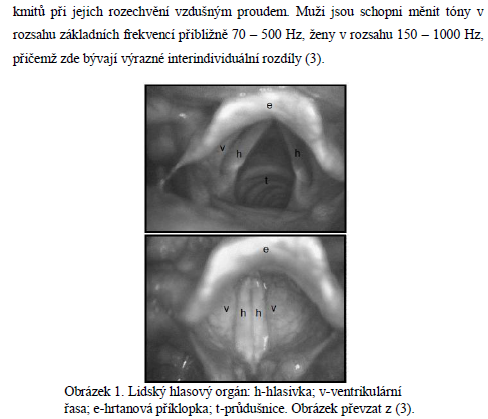 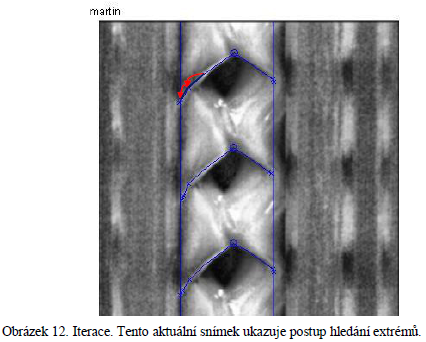 [Speaker Notes: What, why, when, supervisor, result, publication]
Bachelor’s thesis
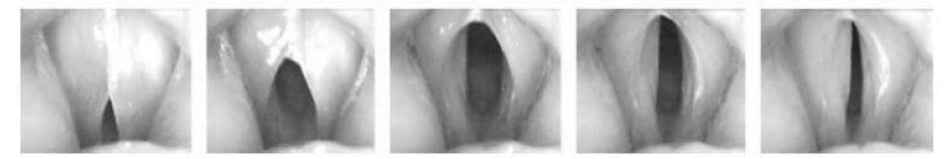 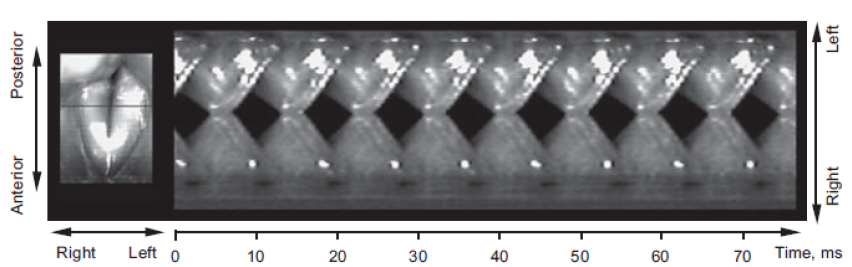 http://www.youtube.com/watch?v=9kHdhbEnhoA
[Speaker Notes: Vocal chord, 80-240Hz->hifreq->image processing, 10s/10.000fps ->2:45h at 10fps]
Bachelor’s thesis
Impact :
(Awards :)
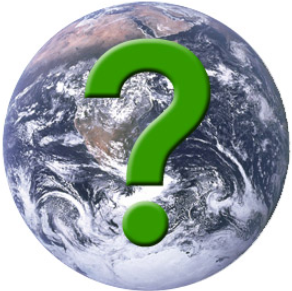 [Speaker Notes: Publication ? Medicinal aplication-sw for phoniatres? time savings, more accurate detection...?]
Future Work
Diploma theses.

Scientific career ahead 